MENGENAL EITI
Disampaikan dalam kegiatan
 “Sosialisasi Persiapan Pelaporan EITI Indonesia Tahun Pelaporan 2010 – 1011”
Di Samarinda, Kalimantan Timur
27 Agustus 2013


Oleh:
Ronald Tambunan
Regulatory Specialist
Sekretariat Tim Transparansi Industri Ekstraktif
Memahami EITI ...
Apa EITI?
EITI adalah standar transparansi internasional tentang penerimaan negara (daerah) dari industri ekstraktif  (migas dan pertambangan). 

Prinsip dasar dari standar ini adalah rekonsiliasi laporan dari industri dan pemerintah dan hasilnya terbuka sebagai informasi publik.

Proses rekonsiliasi  (mekanisme) pelaporan mencakup:
- 	penyerahan template oleh  perusahaan termasuk BUMN – yang melaporkan pembayaran, royalti atau pembagian hasil industri  migas dan pertambangan yang disetorkan kepada pemerintah dari industri tersebut.
- 	penyerahan template oleh instansi pemerintah terkait, yang melaporkan besarnya penerimaan atau pembagian hasil industri  migas dan pertambangan yang diterima dari industri tersebut.
-	 penunjukan rekonsiliator independen untuk mengecek-ulang angka-angka dalam poin (1) dan (2), mengidentifikasi dan menjelaskan setiap perbedaan yang ada.
- 	Pengawasan  butir (3) oleh Multi Stakeholder Group.
Peusahaan Melaporkan Pembayaran
Pemerintah Melaporkan Penerimaan
Rekonsiliasi dan Verifikasi Independen Penerimaan Pajak & Royalti
Mekanisme Penerapan 
EITI
Pengawasan olehMulti-Stakeholder Group
[Speaker Notes: This slide: Key elements in every implementing country (companies disclose, governments disclose), independently and credibly verified and reconciled
Process overseen (by multi-stakeholder group of government, companies, civil society), process published  thoroughly discussed  

[Press again]  EITI: forum for dialogue and platform for boarder reforms 

[Press again] – Example: the government along with stakeholders may decide to work for more transparency: in the award of licensing and contracts, and monitoring of the sector

[Press again] – Might push for; more transparency (the distribution of government spending)
[Press again] – Link up with other elements of governance (reform of the public financial and budgeting system)

These additions; entirely up to them. Blue elements: the EITI ‘core’. Power of the multi-stakeholder process; help focus on ‘governance chain’ in the most need of transparency.]
Item yang dilaporkan
PERATURAN PRESIDEN REPUBLIK INDONESIA
NOMOR 26 TAHUN 2010
TENTANG
TRANSPARANSI PENDAPATAN NEGARA DAN PENDAPATAN DAERAH YANG DIPEROLEH DARI INDUSTRI EKSTRAKTIF
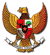 KEMENTERIAN KOORDINATOR BIDANG PEREKONOMIAN
REPUBLIK INDONESIA
SOSIALISASI FORMULIR PELAPORAN EITI INDONESIA 2010 – 2011
HOTEL MESRA, SAMARINDA 27 AGUSTUS 2013
I. LATAR BELAKANG PENERBITAN PERPRES           NO. 26/2010
Surat Menko Bidang Perekonomian, Juli 2009 kepada Presiden RI perihal Rancangan Perpres tentang Transparansi Pendapatan Negara/Daerah yang Diperoleh Dari Industri Ekstraktif. 
Prinsip transparansi sebagai bagian dari akuntabilitas pengelolaan dan pemanfaatan sumber daya alam.
Rancangan Perpres No. 26/2010 dibahas dengan Kementerian terkait (ESDM, Keuangan, Dalam Negeri) dan BPKP.
Sumber daya alam ekstraktif, sebagai salah satu sumber daya alam yang tidak terbarukan, harus dilakukan secara efisien dan efektif untuk peningkatan kesejahteraan umum (salah satu butir Menimbang Perpres No. 26/2010).
Penerbitan Perpres No.26/2010 sejalan dengan niat Indonesia melaksanakan ketentuan Extractive Industries Transparency Initiative (EITI ) –  surat Menko Bidang Perekonomian kepada Ketua Dewan EITI bulan September 2010 (Request for Entrance Into EITI Candidacy).
II. SISTEMATIKA PERPRES NO. 26/2010
BAB I: 	KETENTUAN UMUM
BAB II: 	TIM TRANSPARANSI INDUSTRI EKSTRAKTIF
BAB III:  	MEKANISME TRANSPARANSI
BAB IV: 	PEMBIAYAAN
BAB V : 	KETENTUAN PENUTUP
BAB I : KETENTUAN UMUM
Industri Ekstraktif (IE) adalah segala kegiatan yang mengambil sumber daya alam yang langsung dari perut bumi berupa mineral, batubara, minyak bumi dan gas bumi.
Pendapatan Negara yang diperoleh dari IE adalah semua penerimaan negara yang berasal dari penerimaan perpajakan, dan penerimaan negara bukan pajak yang diakui sebagai penambah nilai kekayaan bersih yang bersumber dari IE.
Pendapatan Daerah adalah hak Pemerintah Daerah yang diakui sebagai penambah nilai kekayaan bersih yang bersumber dari IE.
BAB II : TIM TRANSPARANSI INDUSTRI EKSTRAKTIF
Tim Transparansi Industri Ekstraktif (Tim Transparansi) dibentuk dalam rangka pelaksanaan transparansi pendapatan negara dan pendapatan daerah.
Tim Transparansi berkedudukan di bawah dan bertanggung jawab langsung kepada Presiden.
Tim Transparansi berwenang untuk meminta informasi, data tambahan, masukan dan/atau mengadakan konsultasi dengan instansi pemerintah pusat, pemerintah daerah, perusahaan Industri Ekstraktif, dan pihak lain yang dipandang perlu.
Tim Transparansi terdiri dari:
Tim Pengarah; dan
Tim Pelaksana
BAB II. TIM TRANSPARANSI INDUSTRI EKSTRAKTIF (lanjutan)
Tim Pengarah :
Ketua : Menko Bidang Perekonomian
Anggota : Menteri (ESDM, Keuangan, Dalam Negeri), Kepala BPKP dan Prof. Dr. Emil Salim. 
Tim Pelaksana :
Ketua : Deputi Bidang Koordinasi ESDM Kemenko Bidang Perekonmian;  
Wakil Ketua I (merangkap anggota): Dirjen Anggaran, Kementerian Keuangan;
Wakil Ketua II (merangkap anggota): Sekjen Kementerian ESDM;
Anggota : 9 pejabat eselon 1 Kementerian terkait, Kepala BP Migas, Dirut Pertamina, 3 wakil dari asosiasi IE, 3 wakil LSM;
Untuk kelancaran pelaksanaan tugas Tim Transparansi, Ketua Tim Pengarah membentuk Sekretariat.
BAB III : MEKANISME TRANSPARANSI
Pemerintah, Pemerintah Daerah, BP Migas,, dan perusahaan IE menyerahkan laporan kepada Tim Transparansi melalui Tim Pelaksana.
Format laporan sebagaimana ditetapkan oleh Tim Pelaksana.
Muatan data dan laporan diatur dalam Pasal 14 butir (2) a, b, dan c.  
Laporan  yang diserahkan kepada Tim Transparansi direkonsiliasi oleh rekonsiliator .
Ketua Tim Pelaksana melaporkan hasil rekonsiliasi kepada Ketua Tim Pengarah.
Tim Pelaksana wajib mempublikasikan hasil rekonsiliasi.
Publikasi hasil rekonsiliasi dilakukan melalui a.l., situs internet, seminar dan media publikasi dan komunikasi lainnya.
BAB IV : PEMBIAYAAN
Segala  pembiayaan yang diperlukan bagi pelaksanaan tugas Tim Transparansi dibebankan kepada Anggaran Pendapatan dan Belanja Negara dan sumber pembiayaan lainnya yang sah sesuai dengan ketentuan peraturan perundang-undangan.
V. KETENTUAN PENUTUP
Usul pencalonan anggota Tim Pelaksana kepada Ketua Tim Pengarah yang berasal dari perwakilan sebagaimana dimaksud dalam Pasal 10 angka 12, angka 13 dan angka 14;
Mulai berlakunya Perpres No. 26/2010 – 23 April 2010.